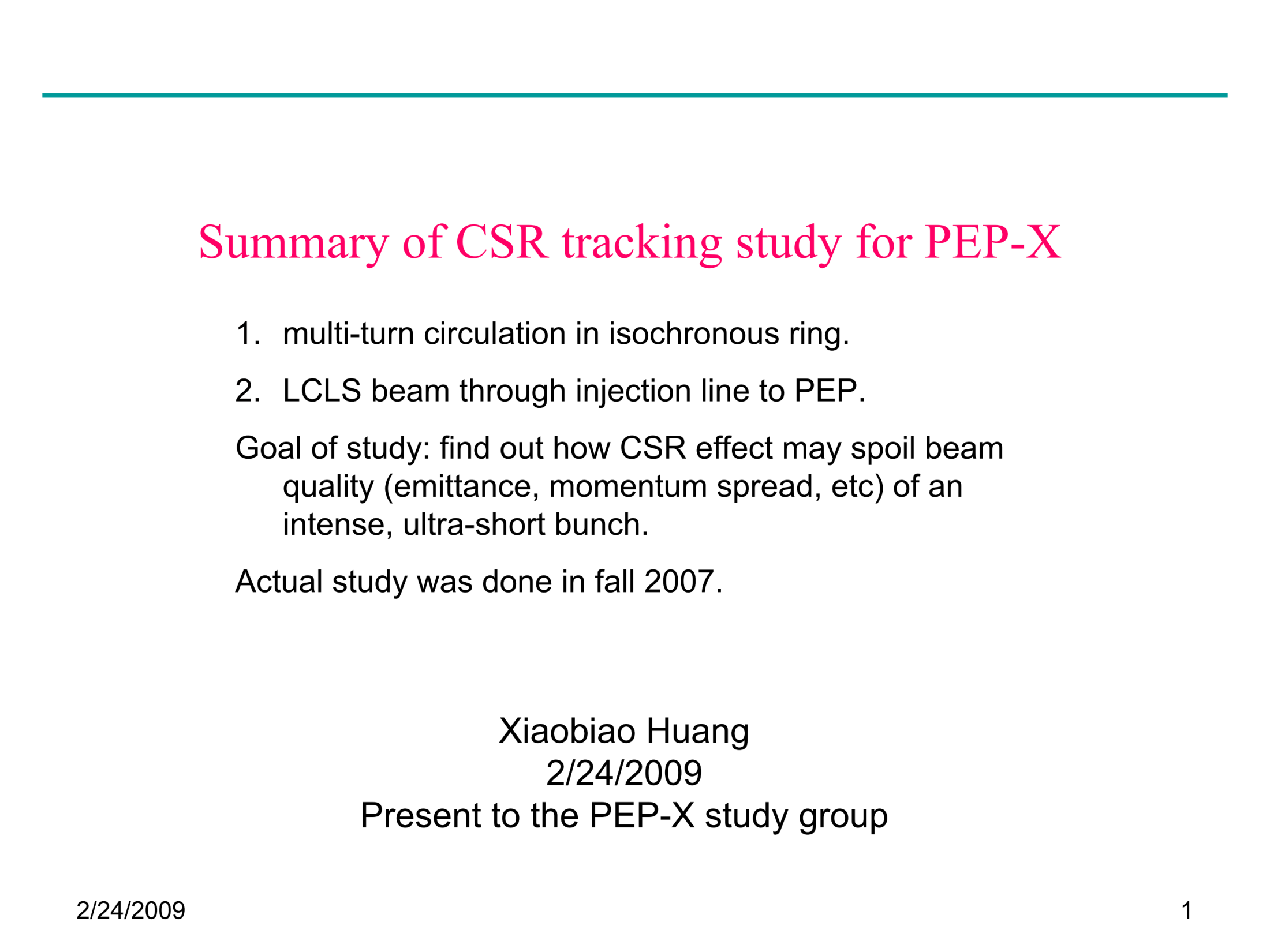 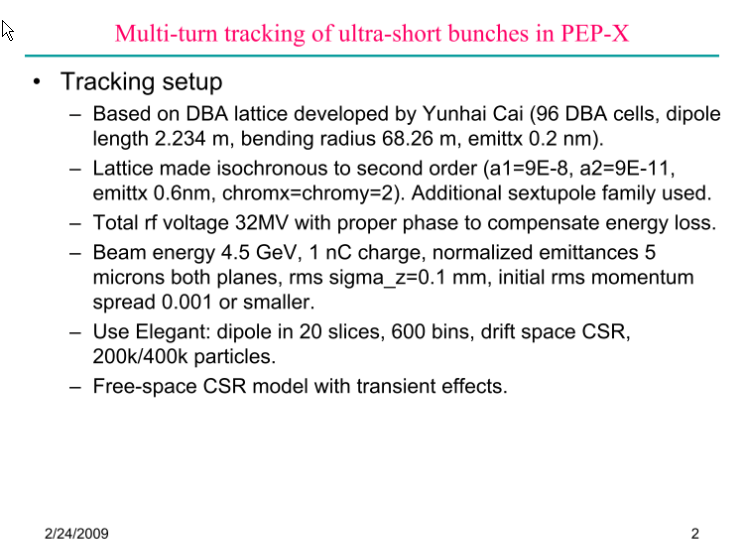 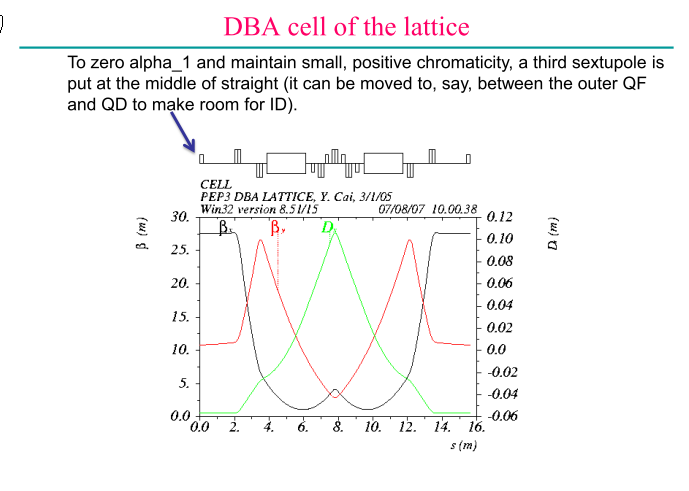 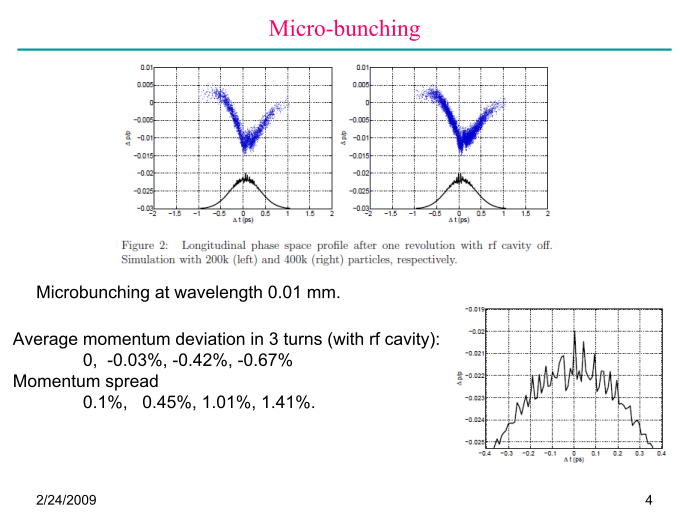 Qb = 1 nC	dE/E =0.1%	sz = 0.1 mm (0.3 ps rms)
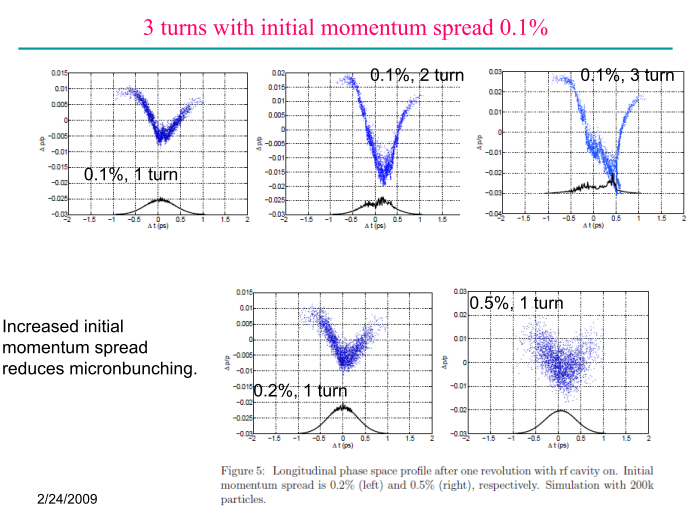 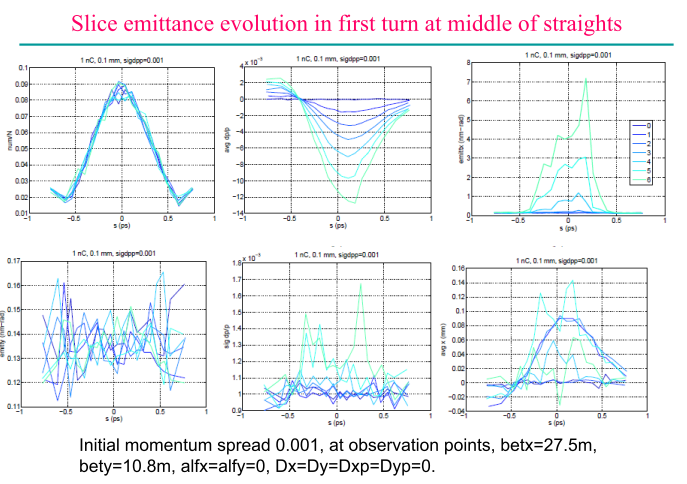 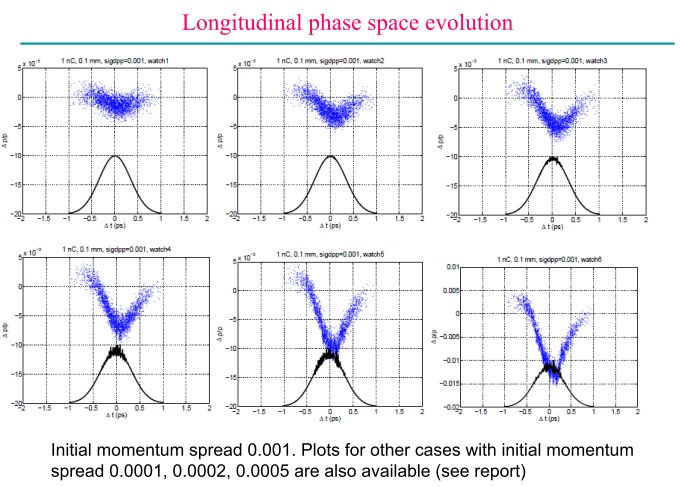 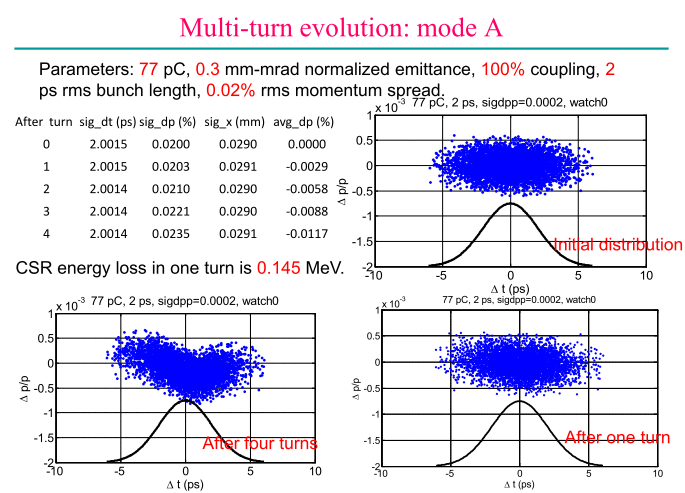 Qb = 77 pC	dE/E =0.02%	sz = 2 ps rms
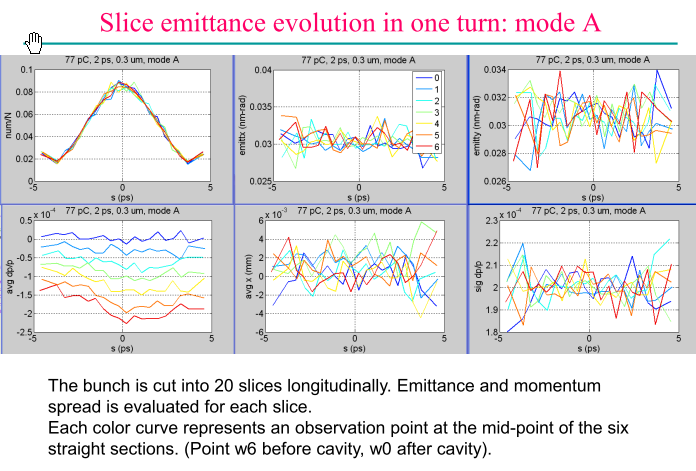 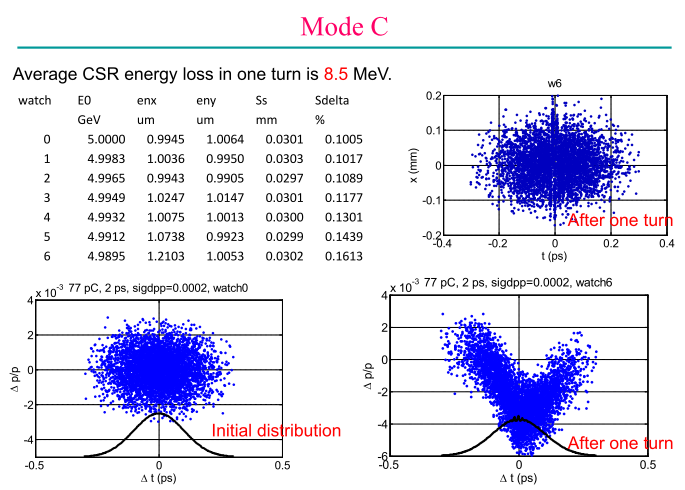 0.1 ps
0.1 ps
Qb = 77 pC	dE/E =0.02%	sz = 0.1 ps rms
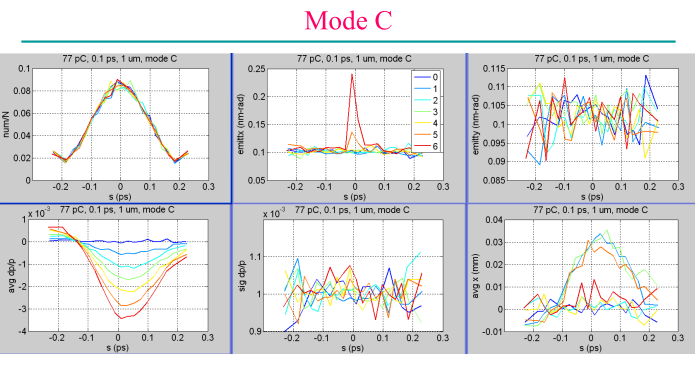 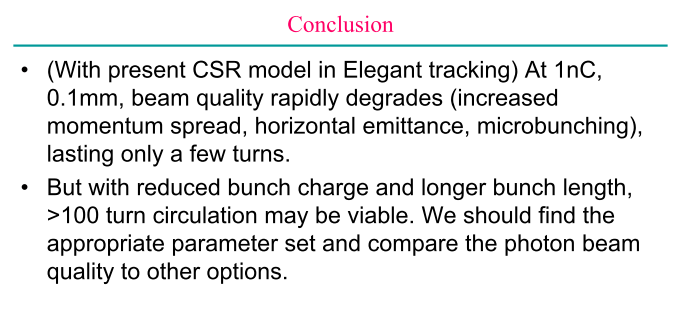 To reach >200 Apk for lasing:
	sz = 2 ps			Qb > 1 nC  
	sz = 0.3 ps		Qb > 150 pC
	sz = 0.1 ps		Qb > 50 pC
Can bunch be temporarily compressed for lasing?
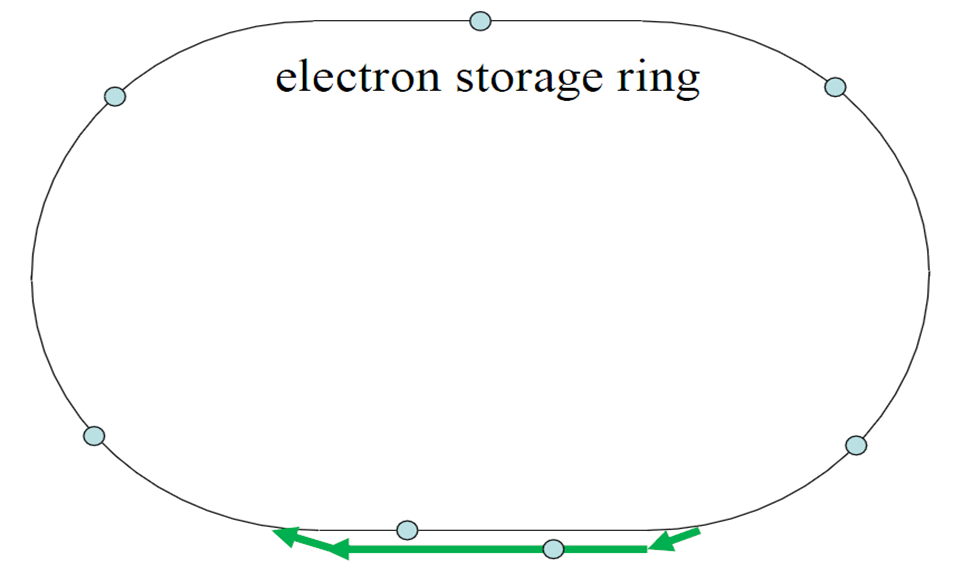 compress
decompress